Fig. 5. Substitution rates for the AR alignment as estimated under the U2 model versus rates estimated under the UNR ...
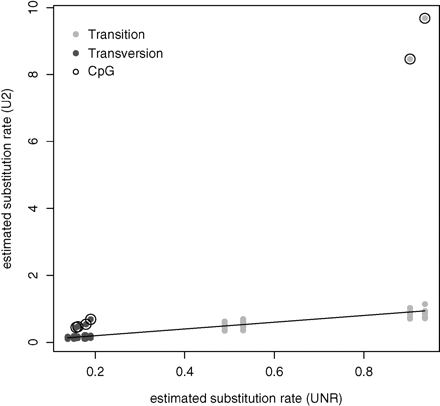 Mol Biol Evol, Volume 21, Issue 3, March 2004, Pages 468–488, https://doi.org/10.1093/molbev/msh039
The content of this slide may be subject to copyright: please see the slide notes for details.
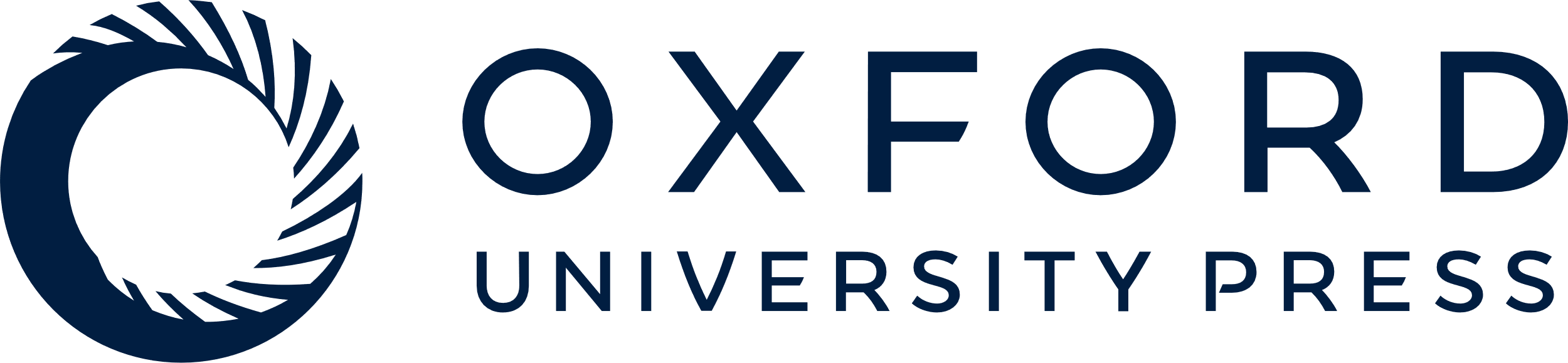 [Speaker Notes: Fig. 5. Substitution rates for the AR alignment as estimated under the U2 model versus rates estimated under the UNR model (unrestricted with independent sites). Each point represents a non-zero, non-diagonal element in the 16 × 16 dinucleotide rate matrix in the vertical dimension, and the corresponding element in the 4 × 4 single-nucleotide rate matrix in the horizontal dimension. The line y = x is shown for reference. Points corresponding to CpG substitutions on either strand are circled (substitutions of the form CG→bG or CG→Cd, where b,d ∈ {A,C,G,T}, b ≠ C, d ≠ G). Similar plots were obtained for other models, with both N = 2 and N = 3. The large differences in estimated transition rates for the UNR model (two rates are ∼0.5 and two are ∼0.9) appears to be mostly a consequence of G + C content (about 39% here)—transitions to G and C are estimated to occur at a lower rate than transitions to A and T


Unless provided in the caption above, the following copyright applies to the content of this slide: © Society for Molecular Biology and Evolution 2004; all rights reserved]
Fig. 9. a. Log likelihoods of various models with respect to the mRNA alignment, with and without assuming Markov ...
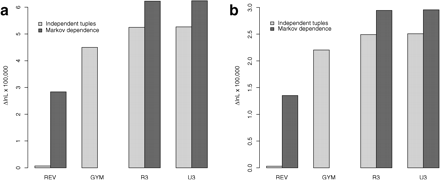 Mol Biol Evol, Volume 21, Issue 3, March 2004, Pages 468–488, https://doi.org/10.1093/molbev/msh039
The content of this slide may be subject to copyright: please see the slide notes for details.
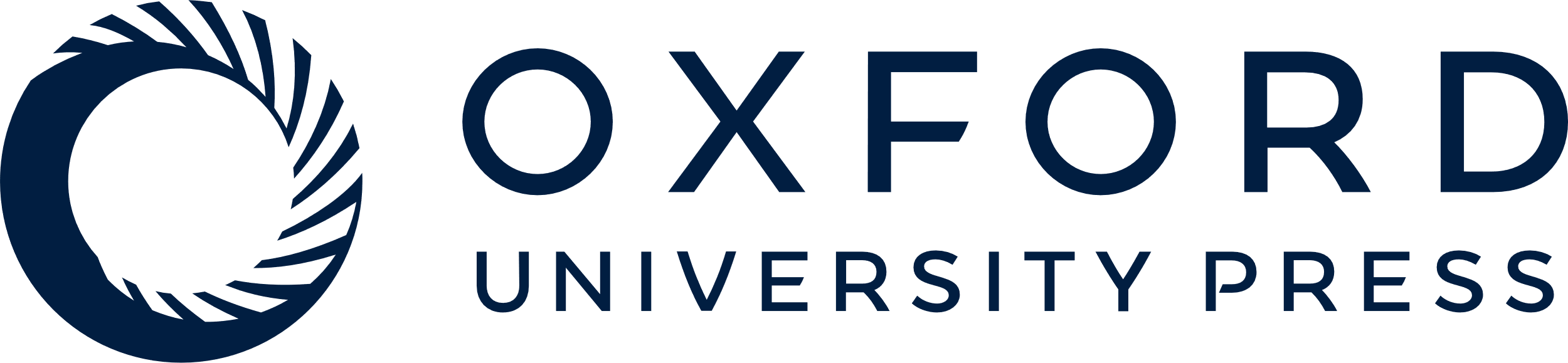 [Speaker Notes: Fig. 9. a. Log likelihoods of various models with respect to the mRNA alignment, with and without assuming Markov dependence of sites. All values are relative to the log likelihood of the HKY model without rate variation. The Markov model is not compatible with Goldman and Yang's model, which can only be applied to in-frame codons. For the Markov-dependent REV model, separate models were fitted to sites of each codon position, and their log likelihoods were combined. b. Similar plot showing cross-validation results, with models trained on the first half of the mRNA alignment, and likelihoods evaluated on the second half. (The training likelihood for the second half of the alignment is shown for the GYM model, because software was not available to train and test on different data sets; this value represents an upper bound on what would be obtained under cross-validation.) The relative scores of the models remain essentially unchanged


Unless provided in the caption above, the following copyright applies to the content of this slide: © Society for Molecular Biology and Evolution 2004; all rights reserved]
Fig. 10. a. Induced amino acid substitution rates estimated for the mRNA alignment under R3 (without rate variation) ...
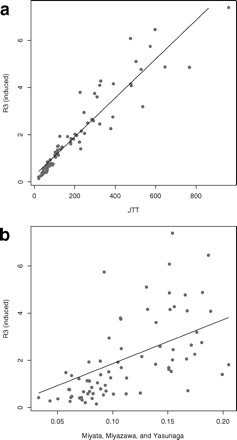 Mol Biol Evol, Volume 21, Issue 3, March 2004, Pages 468–488, https://doi.org/10.1093/molbev/msh039
The content of this slide may be subject to copyright: please see the slide notes for details.
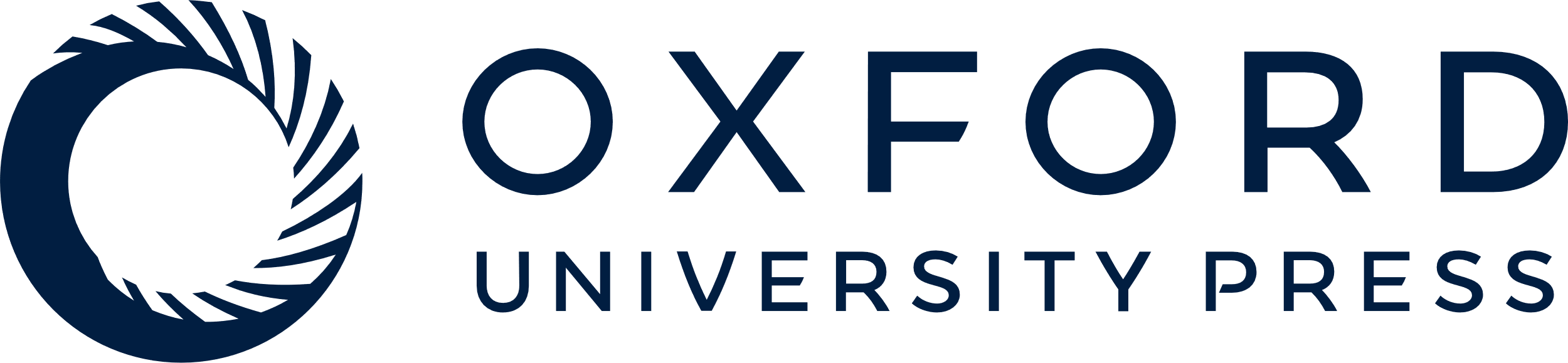 [Speaker Notes: Fig. 10. a. Induced amino acid substitution rates estimated for the mRNA alignment under R3 (without rate variation) versus rates based on the JTT substitution matrix (Jones, Taylor, and Thornton 1992). The version of the JTT matrix that is distributed with the PAML package (Yang 1997, version 3.13) was used, with rates derived from counts using the method of Yang and Kumar (1996). For a proper comparison, each element of the induced matrix has been divided by the equilibrium frequency of the target residue. Points are not shown for induced rates of zero that result from all encoding pairs of codons being different by more than one nucleotide (there are 115 such pairs of amino acids, with a mean JTT score of 26.4). The displayed line is based on a linear regression (r2 = 0.88). Results are similar for the U3 model, and for the Dayhoff (Dayhoff, Schwartz, and Orcutt 1978) and WAG (Whelan and Goldman 2001) substitution matrices (not shown). b. Similar plot with respect to the physicochemical distances of Miyata, Miyazawa, and Yasunaga, transformed by the function used in the GYM model (\batchmode \documentclass[fleqn,10pt,legalpaper]{article} \usepackage{amssymb} \usepackage{amsfonts} \usepackage{amsmath} \pagestyle{empty} \begin{document} \({\gamma}_{1}\ exp\ {[}{-}{\gamma}_{2}\mathit{d}_{\mathit{c}_{1},\mathit{c}_{2}}/\mathit{d}_{max}{]}\) \end{document}; see Appendix B), with the values of scaling constants γ1 and γ2 that were estimated from the data. The observed correlation is considerably weaker than in panel a (r2 = 0.73)


Unless provided in the caption above, the following copyright applies to the content of this slide: © Society for Molecular Biology and Evolution 2004; all rights reserved]
Fig. 6. Substitution rates estimated for the AR alignment under the U3 and U3S models (a), and under the U3 and R3 ...
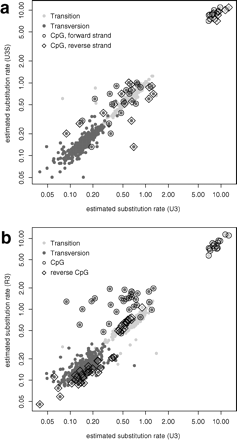 Mol Biol Evol, Volume 21, Issue 3, March 2004, Pages 468–488, https://doi.org/10.1093/molbev/msh039
The content of this slide may be subject to copyright: please see the slide notes for details.
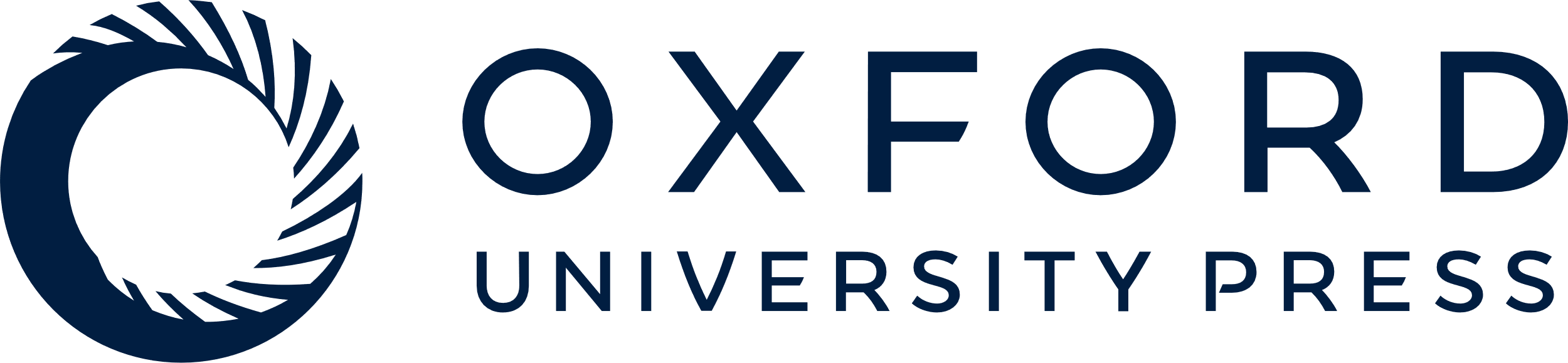 [Speaker Notes: Fig. 6. Substitution rates estimated for the AR alignment under the U3 and U3S models (a), and under the U3 and R3 models (b). a. CpG substitutions (aCG→abG or CGa→bGa, where a, b ∈ {A, C, G, T} and b ≠ C) are indicated by circled points and their strand-symmetric counterparts by points enclosed in diamonds. b. CpG substitutions on either strand (aCG→abG, CGa→bGa, aCG→aCd, CGa→Cda, where b ≠ C, d ≠ G) are indicated by circles, and the reverse substitutions are indicated by diamonds. In both a and b the tendency of the rates to group into (non-CpG) transitions, (non-CpG) transversions, and CpG transitions is evident, with CpG transversions clustering with non-CpG transitions


Unless provided in the caption above, the following copyright applies to the content of this slide: © Society for Molecular Biology and Evolution 2004; all rights reserved]
Fig. 7. Substitution rates for the AR alignment as estimated under the U3S model versus relative rates in human ...
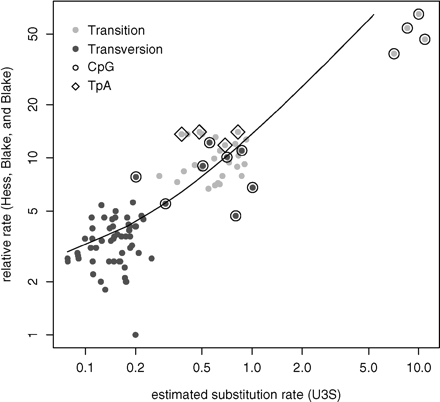 Mol Biol Evol, Volume 21, Issue 3, March 2004, Pages 468–488, https://doi.org/10.1093/molbev/msh039
The content of this slide may be subject to copyright: please see the slide notes for details.
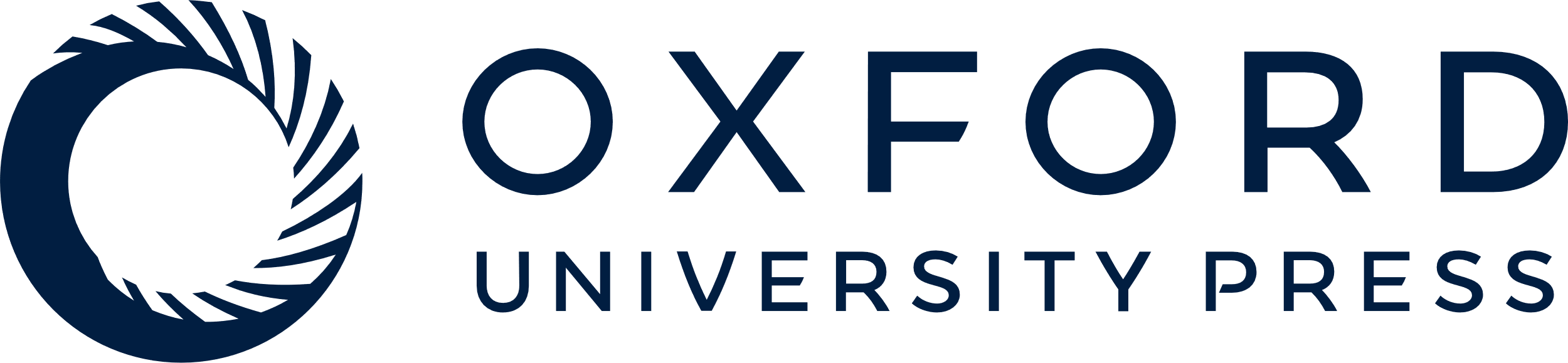 [Speaker Notes: Fig. 7. Substitution rates for the AR alignment as estimated under the U3S model versus relative rates in human pseudogenes reported by Hess, Blake, and Blake (1994). Points corresponding to CpG substitutions are circled, and points corresponding to TpA substitutions are enclosed in diamonds. Strand symmetry has been assumed for both sets of estimates, so only one point appears for each strand-symmetric pair of substitutions. The displayed curve is the linear regression line for non-CpG substitutions (note the log-log scale)


Unless provided in the caption above, the following copyright applies to the content of this slide: © Society for Molecular Biology and Evolution 2004; all rights reserved]
Fig. 8. a. Log likelihoods of various models with respect to the mRNA alignment (coding data), with and without rate ...
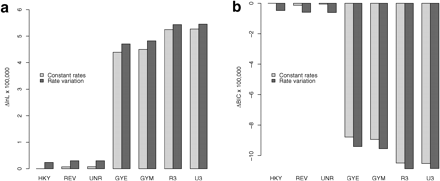 Mol Biol Evol, Volume 21, Issue 3, March 2004, Pages 468–488, https://doi.org/10.1093/molbev/msh039
The content of this slide may be subject to copyright: please see the slide notes for details.
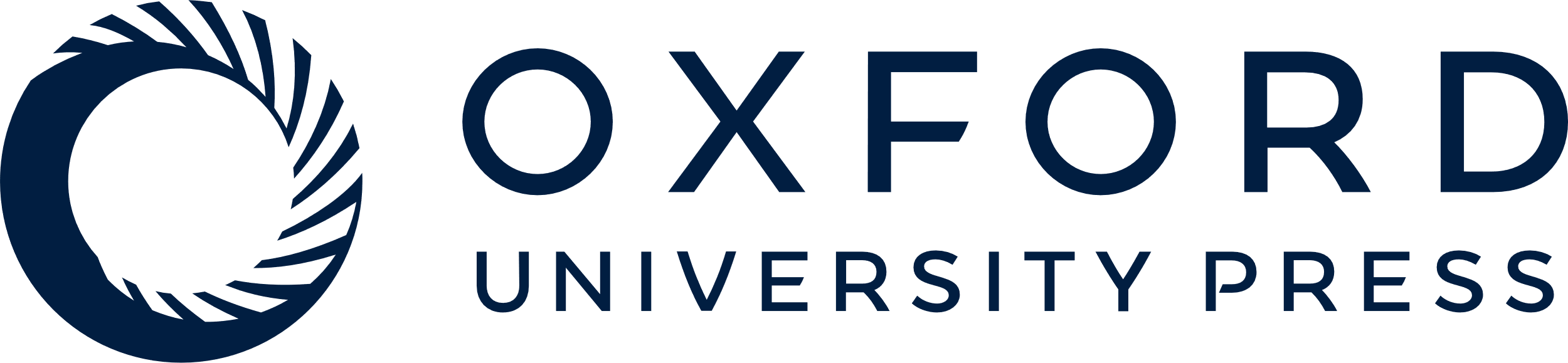 [Speaker Notes: Fig. 8. a. Log likelihoods of various models with respect to the mRNA alignment (coding data), with and without rate variation. N-tuples of sites were assumed independent in parameter estimation and likelihood evaluation. b. Similar plot showing the BIC in place of the log likelihood (see legend of figure 1). The number of sites here is L = 3,081,993


Unless provided in the caption above, the following copyright applies to the content of this slide: © Society for Molecular Biology and Evolution 2004; all rights reserved]
Fig. 1. a. Log likelihoods of various models with respect to the AR alignment (noncoding data), relative to the log ...
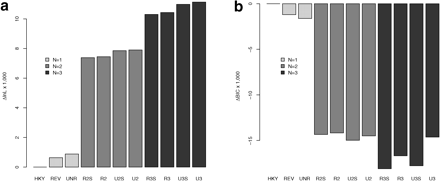 Mol Biol Evol, Volume 21, Issue 3, March 2004, Pages 468–488, https://doi.org/10.1093/molbev/msh039
The content of this slide may be subject to copyright: please see the slide notes for details.
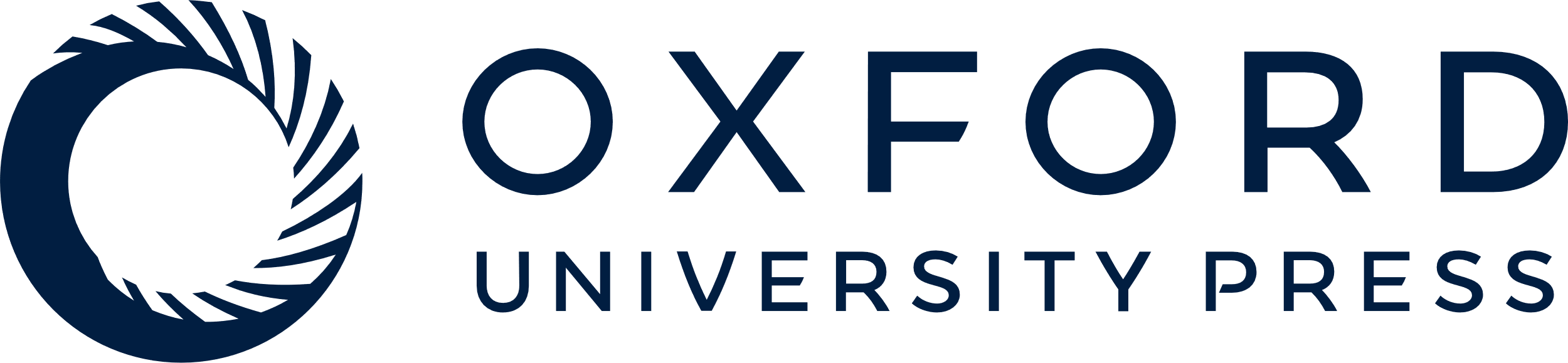 [Speaker Notes: Fig. 1. a. Log likelihoods of various models with respect to the AR alignment (noncoding data), relative to the log likelihood of the HKY model, without rate variation (see table 1). Models with N = 2 and N = 3 are context dependent. Independent N-tuples of sites were assumed for parameter estimation and likelihood evaluation. b. Similar plot showing the Bayesian information criterion (BIC) in place of the log likelihood (BIC = −2·loglik + m log L, where m is the total number of parameters and L is the number of sites in the alignment; here, L = 162,743)


Unless provided in the caption above, the following copyright applies to the content of this slide: © Society for Molecular Biology and Evolution 2004; all rights reserved]
Fig. 2. The effect on log likelihoods of allowing rate variation (a) and Markov dependence between columns (b), for ...
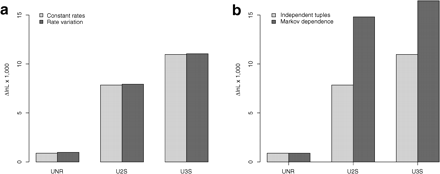 Mol Biol Evol, Volume 21, Issue 3, March 2004, Pages 468–488, https://doi.org/10.1093/molbev/msh039
The content of this slide may be subject to copyright: please see the slide notes for details.
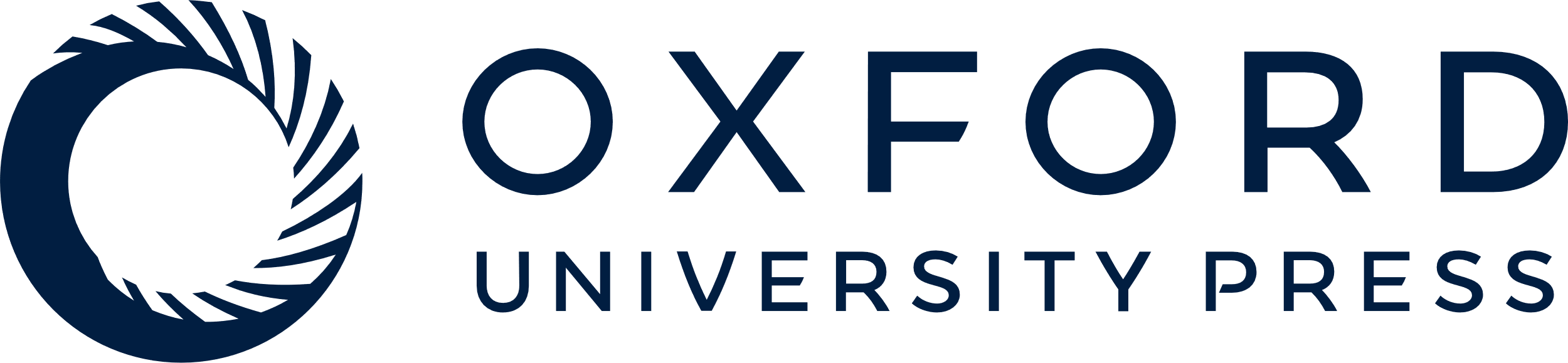 [Speaker Notes: Fig. 2. The effect on log likelihoods of allowing rate variation (a) and Markov dependence between columns (b), for selected models (AR alignment). In both plots, the light bars correspond to bars of figure 1a, and the dark bars indicate the improvements obtained. All values are relative to the log likelihood of the HKY model without rate variation


Unless provided in the caption above, the following copyright applies to the content of this slide: © Society for Molecular Biology and Evolution 2004; all rights reserved]
Fig. 3. Results of the cross-validation (a) and column-randomization (b) experiments. a. The log likelihoods of ...
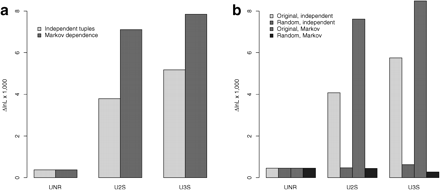 Mol Biol Evol, Volume 21, Issue 3, March 2004, Pages 468–488, https://doi.org/10.1093/molbev/msh039
The content of this slide may be subject to copyright: please see the slide notes for details.
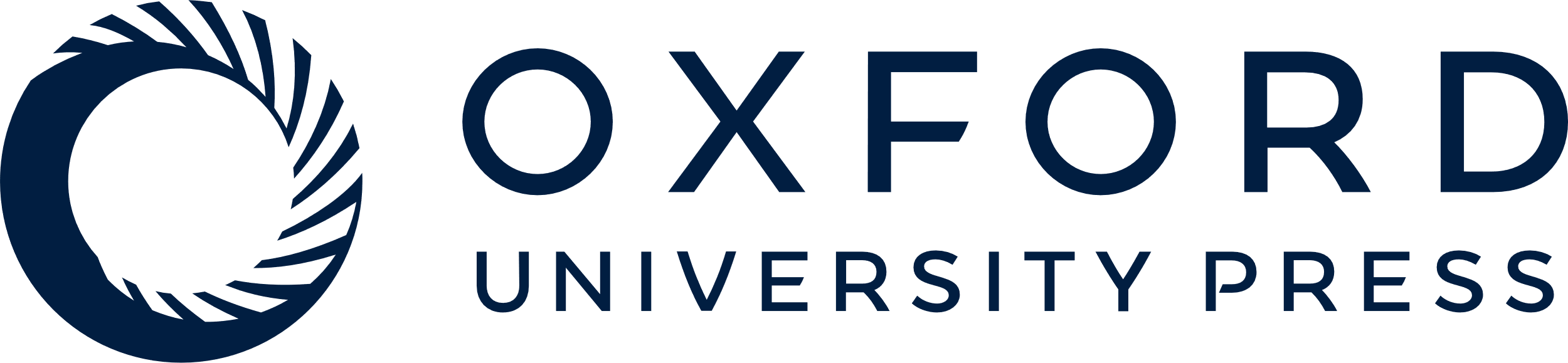 [Speaker Notes: Fig. 3. Results of the cross-validation (a) and column-randomization (b) experiments. a. The log likelihoods of selected models are shown with respect to a test data set (the second half of the AR alignment), after model parameters had been estimated with respect to a separate training data set (the first half). The relative improvements shown in the previous figures remain essentially unchanged. The other part of the two-fold cross-validation test produced similar results (not shown). b. Training log likelihoods are plotted for the first half of the AR alignment (“Original”) and for a version of the same data set in which the columns had been randomly permuted (“Random”). The advantage of the context-dependent models is eliminated with the randomized data. Note the slight likelihood increase for the randomized data under the assumption of independence, and the decrease under the assumption of Markov dependence, which reflect parameter overfitting (models were trained under the independence assumption). This effect should be diminished with larger training sets. All values in both panels are plotted relative to the HKY model


Unless provided in the caption above, the following copyright applies to the content of this slide: © Society for Molecular Biology and Evolution 2004; all rights reserved]
Fig. 4. The assumed tree topology with branch lengths in substitutions/site as estimated for the AR alignment (a) and ...
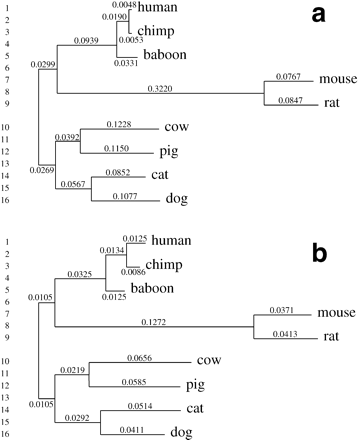 Mol Biol Evol, Volume 21, Issue 3, March 2004, Pages 468–488, https://doi.org/10.1093/molbev/msh039
The content of this slide may be subject to copyright: please see the slide notes for details.
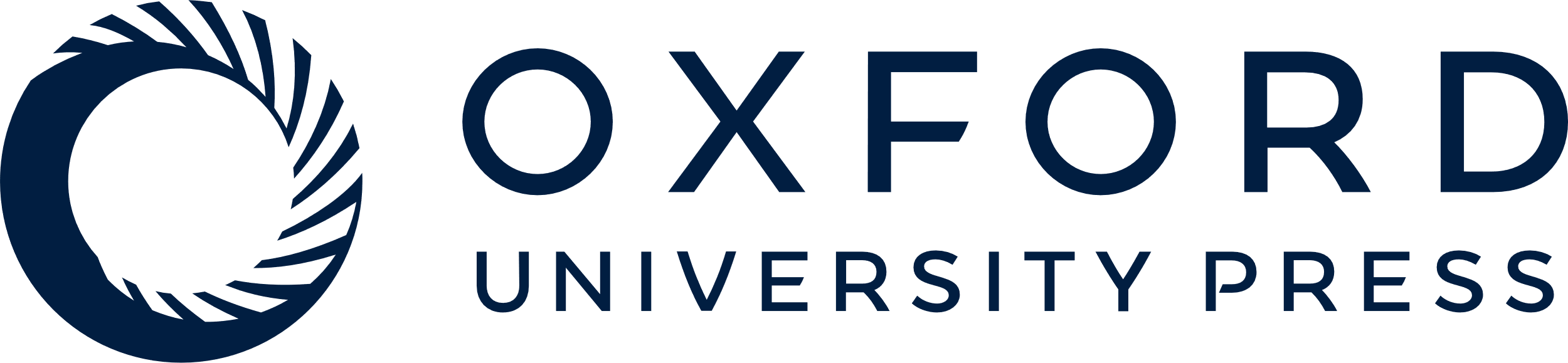 [Speaker Notes: Fig. 4. The assumed tree topology with branch lengths in substitutions/site as estimated for the AR alignment (a) and the mRNA alignment (b), under the U3S and R3 models, respectively (with rate variation). b. The root of the tree has been arbitrarily placed at the midpoint of the branch between the primates/rodents and the other species (the estimated tree was unrooted). Branch lengths are drawn to scale, separately for each tree. Labels for branches appear to the left of each tree and are used in table 2


Unless provided in the caption above, the following copyright applies to the content of this slide: © Society for Molecular Biology and Evolution 2004; all rights reserved]